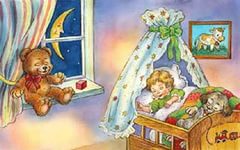 Для чего нужны колыбельные песни?  

Уважаемые родители, пойте своим детям на ночь!!!
Современные мамы прибегают к помощи всевозможных новинок, созданных для ухода за новорожденными детками, зачастую забывая о способах, разработанных их предками. Так, традиционные колыбельные песни и нежные объятия материнских рук все чаще заменяются автоматическими укачивателями для детских кроваток, которые способны за кротчайшее время уложить ребенка спать. Но сравнимы ли изобретения с давними традициями? Для чего вообще нужны колыбельные?В давние времена песни перед сном были чем-то вроде оберегов от злых духов. Каждая мама сочиняла свою особую песню для родного малыша, в которой просила о здравии и благополучии  для него. Сегодня колыбельные песенки также являются первым знакомством детей с музыкой, но уделяется им гораздо меньше внимания, а зря. Колыбельная как средство развития речиСлушая песни, ребенок знакомится со своим родным языком. Очень часто он начинает в ответ гулить, совершенствуя гортань, которая является главным инструментом речевой деятельности человека. Привыкнув к одинаковой интонации, он постепенно начинает различать отдельные слова. Более того, колыбельные способствуют усвоению грамматического строя речи.
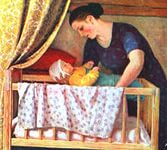 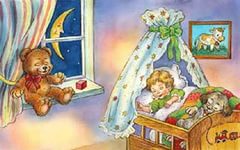 Кроме того колыбельные отлично сказываются на состоянии будущих мам, уменьшая проявление токсикоза, снимая психическое напряжение и стресс. У поющей беременной замедляется ритм сердечных сокращений, нормализуется кровяное давление, что дарит плоду большее количество кислорода. Более того, эти монотонные песенки улучшают лактацию.Таким образом, обыкновенная колыбельная песня, исполненная с любовью, является лучшим развивающим средство для младенца, которое дает ему понять, что он любим и в безопасности, способствует развитию речи, мышления, памяти, физического здоровья и физиологической устойчивости.
Колыбельные как лечебное средствоЛасковые песни, спетые мамой своему ребенку, являются универсальным терапевтическим средством. Петь для ребенка нужно с того момента, как женщина узнает, что беременна. Ученые давно доказали, что плод воспринимает не только голос мамы, но и музыку. Таким образом, если малыш слышит постоянно одну и ту же песню, то после рождения он узнает ее и будет успокаиваться, заслышав первые нотки.
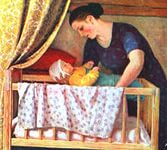